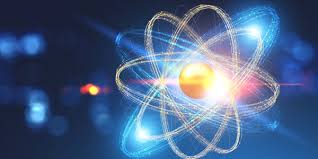 Distribuição eletrônica 
em níveis de energia
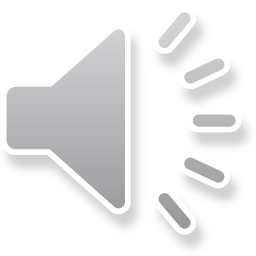 Prof.ª: Natália Freitas
Relembrando e aprofundando....
O elétron (e-) gira em torno do núcleo seguindo uma órbita circular;
O életron gira numa órbita com energia constante e bem definida.
*** O elétron só emitiria e absorveria energia ao passar de uma órbita para outra. Essa energia, ganha, seria emitida na forma de luz.
Observe:
e -
LUZ
e -
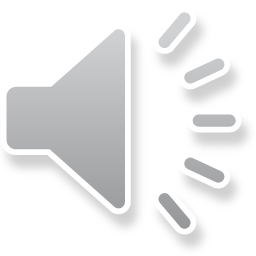 Níveis de energia
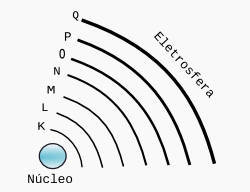 n=1
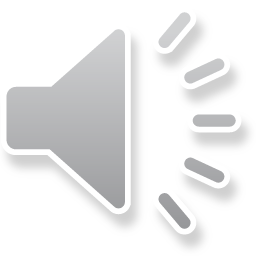 n=1
n=2
n=3
n=4
n=5
n=6
n=7
De acordo com Bohr, cada camada ou nível de energia apresenta um número máximo de elétrons que as compõem (N elétrons= 2n2).
Com isso, se tem:
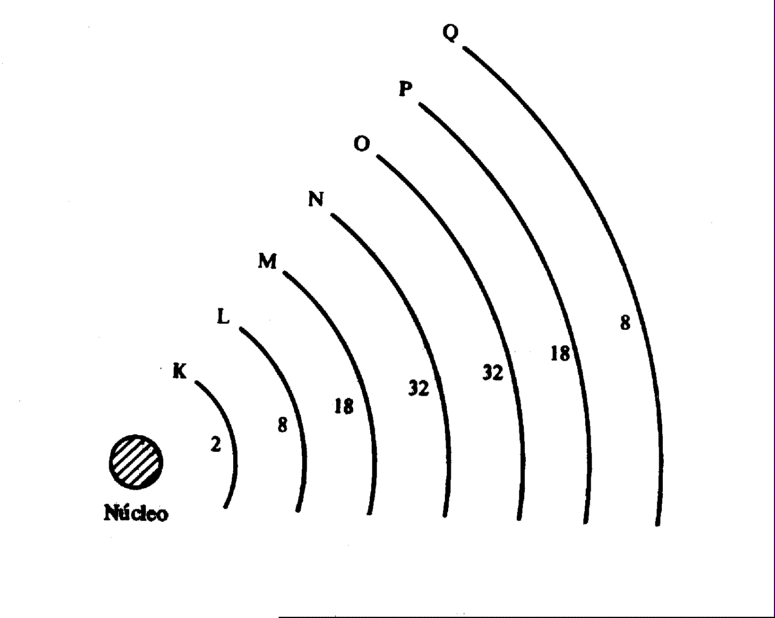 Resumindo...
Distribuição em níveis de energia:
Observe alguns exemplos:

27Al13: Ele apresenta 13 prótons e 13 elétrons;
Então, K=2, L=8, M=3

 Lembrar que a camada M comporta até 18 elétrons.
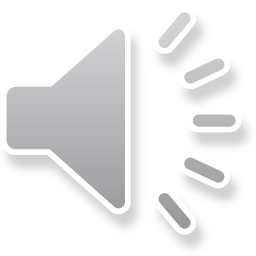 27Al13
núcleo
K
L
M
E se for íons?

27Al3+13: 13 prótons e 10 elétrons.
K=2; L=8

19F-9: 9 prótons e 10 elétrons.
K=2; L=8
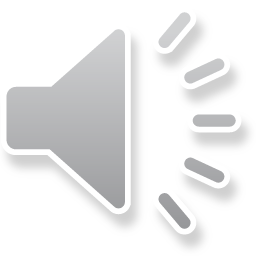 Agora, é a sua vez de tentar... Complete:
80Br35:
K=____; L=____; M=____; N=_____; O=___; P=____; Q=____

133Cs55:
K=____; L=____; M=____; N=_____; O=___; P=____; Q=____
80Br35-:
K=____; L=____; M=____; N=_____; O=___; P=____; Q=____


207Pb82+2: 
K=____; L=____; M=____; N=_____; O=___; P=____; Q=____


23Na11+:
K=____; L=____; M=____; N=_____; O=___; P=____; Q=____


108Ag47:
K=____; L=____; M=____; N=_____; O=___; P=____; Q=____